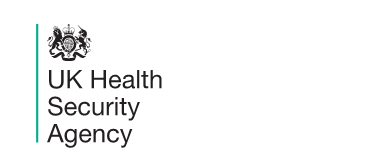 ICCQIP Surveillance Update:Q15 Oct-Dec 2019 – Q21 Apr-Jun 2021
ICCQIP Surveillance Update:Q15 Oct-Dec 2019 – Q21 Apr-Jun 2021
Participation
2
ICCQIP Surveillance Update: Q15 Oct-Dec 2019 – Q21 Apr-Jun 2021
Active participation
Where units have submitted complete data for each quarter
3
ICCQIP Surveillance Update: Q15 Oct-Dec 2019 – Q21 Apr-Jun 2021
Rates of BSI in Adult CCUs
4
ICCQIP Surveillance Update: Q15 Oct-Dec 2019 – Q21 Apr-Jun 2021
Rates of ICU-associated BSI in Adult CCUs
5
ICCQIP Surveillance Update: Q15 Oct-Dec 2019 – Q21 Apr-Jun 2021
Rates of ICU-associated CVC-BSI in Adult CCUs
6
ICCQIP Surveillance Update: Q15 Oct-Dec 2019 – Q21 Apr-Jun 2021
Rates of BSI in Paediatric CCUs
7
ICCQIP Surveillance Update: Q15 Oct-Dec 2019 – Q21 Apr-Jun 2021
Rates of ICU-associated BSI in Paediatric CCUs
8
ICCQIP Surveillance Update: Q15 Oct-Dec 2019 – Q21 Apr-Jun 2021
Rates of ICU-associated CVC-BSI in Paediatric CCUs
9
ICCQIP Surveillance Update: Q15 Oct-Dec 2019 – Q21 Apr-Jun 2021
Rates of BSI in Neonatal CCUs
10
ICCQIP Surveillance Update: Q15 Oct-Dec 2019 – Q21 Apr-Jun 2021
Rates of ICU-associated BSI in Neonatal CCUs
11
ICCQIP Surveillance Update: Q15 Oct-Dec 2019 – Q21 Apr-Jun 2021
Rates of ICU-associated CVC-BSI in Neonatal CCUs
12
ICCQIP Surveillance Update: Q15 Oct-Dec 2019 – Q21 Apr-Jun 2021
Organism distribution: all PBCs in Adult CCUs
13
ICCQIP Surveillance Update: Q15 Oct-Dec 2019 – Q21 Apr-Jun 2021
Organism distribution: ICU-associated BSIs in Adult CCUs
14
ICCQIP Surveillance Update: Q15 Oct-Dec 2019 – Q21 Apr-Jun 2021
Organism distribution: all PBCs in Paediatric CCUs
15
ICCQIP Surveillance Update: Q15 Oct-Dec 2019 – Q21 Apr-Jun 2021
Organism distribution: ICU-associated BSIs in Paediatric CCUs
16
ICCQIP Surveillance Update: Q15 Oct-Dec 2019 – Q21 Apr-Jun 2021
Organism distribution: all PBCs in Neonatal CCUs
17
ICCQIP Surveillance Update: Q15 Oct-Dec 2019 – Q21 Apr-Jun 2021
Organism distribution: ICU-associated BSIs in Neonatal CCUs
18
ICCQIP Surveillance Update: Q15 Oct-Dec 2019 – Q21 Apr-Jun 2021